Chapter 7. Imaging with openGL
3D Graphics Programming
2010.11.15 & 22Presented by Garrett Yeh
Outline
Imaging with openGL (CH7)
Drawing Image
Bitmap & Pixmap
Pixel operation in openGL
Imaging API in openGL
Drawing Image
Common techniques to draw images on your openGL panels
Image drawing
glRasterPos / glWindowPos
Set the raster position
glBitmap
Draw bitmaps
glReadPixels/glDrawPixels
Read and write color images
Pixel operation
glPixelZoom
Magnify, shrink, and flip images
glPixelTransfer/glPixelMap
Set up operations on colors
glColorTable
Perform color substitutions
Adv. operations
glConvolutionFilter2D
Perform advanced image filtering
glHistogram/glGetHistogram
Collect statistics on images
Image Basics [1/2]
A raster image (or image or pixel rectangle or pixmap) is a 2-D array of color values.
OpenGL (along with other graphics libraries) provides the following types of primitives:
Points.
Polylines.
Filled polygons.
Raster images.
Bitmaps.
Two Pipelines
The geometry pipeline handles the first three.
The image pipeline handles the last two.
24 Nov 2003
CS 381
7
Image Basics [2/2]
Top: geometry pipeline. Bottom: image pipeline.
This is a huge over-simplification, as usual.
The image pipeline has the same data type at start & end.
So it can run backwards.
VertexData
VertexOperations
FrameBuffer
Vertex
Vertex
Fragments
Rasterization
FragmentOperations
Fragment
Fragment
Pixmap
Pixmap
PixelData
PixelOperations
Pixmap
Pixmap
24 Nov 2003
CS 381
8
Draw images
Draw pixels… one by one…
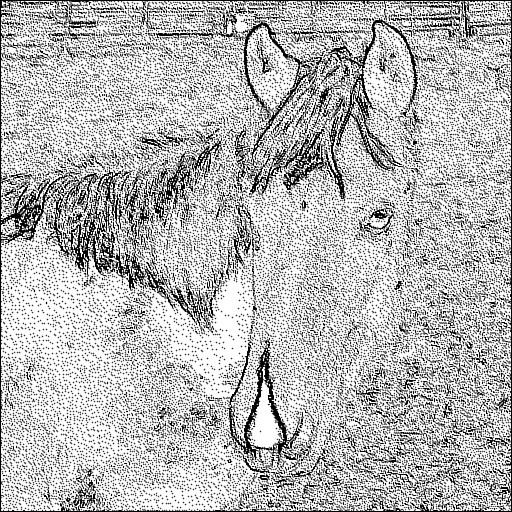 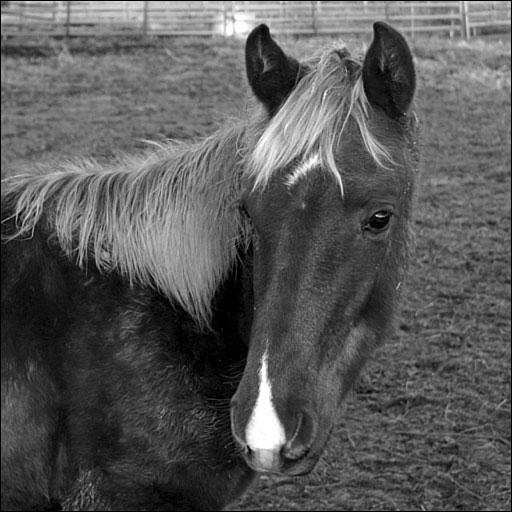 Bitmap
A series of ones and zeros representing on and off pixel values…
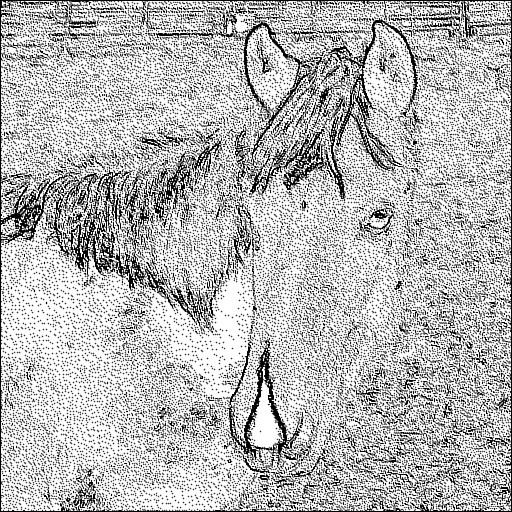 A bitmapped image of a horse.Only 0 and 1
[Speaker Notes: http://en.wikipedia.org/wiki/Alpha_compositing]
Bitmap
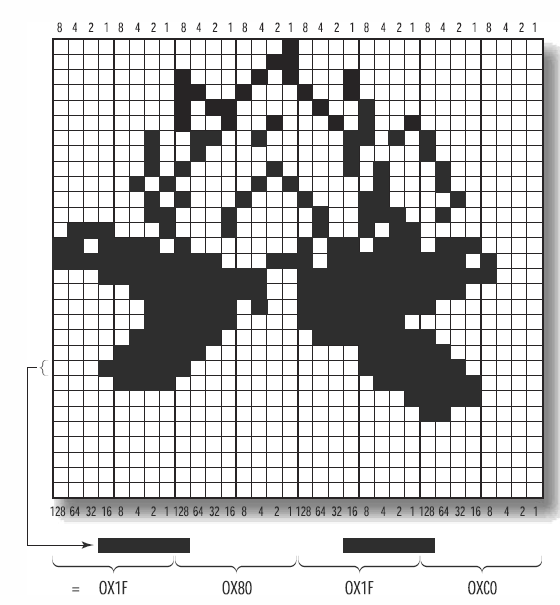 Bitmap, a true binary map of on and off values. ( != windows .bmp)

Bitmaps can be used for masks (polygon stippling), fonts and character shapes, and even two-color dithered images.

A bitmap data in opengl is similar to the representation of polygon stippling sample.
[Speaker Notes: http://en.wikipedia.org/wiki/Alpha_compositing]
Example of bitmap
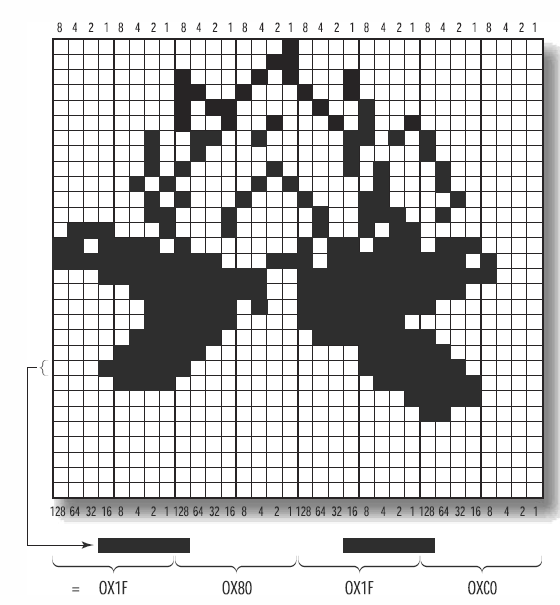 GLubyte fire[128] = {
			0x00, 0x00, 0x00, 0x00, 0x00, 0x00, 0x00, 0x00,
			0x00, 0x00, 0x00, 0x00, 0x00, 0x00, 0x00, 0x00,
			0x00, 0x00, 0x00, 0x00, 0x00, 0x00, 0x00, 0x00,
			0x00, 0x00, 0x00, 0xc0, 0x00, 0x00, 0x01, 0xf0,
			0x00, 0x00, 0x07, 0xf0, 0x0f, 0x00, 0x1f, 0xe0,
			0x1f, 0x80, 0x1f, 0xc0, 0x0f, 0xc0, 0x3f, 0x80,
			0x07, 0xe0, 0x7e, 0x00, 0x03, 0xf0, 0xff, 0x80,
			0x03, 0xf5, 0xff, 0xe0, 0x07, 0xfd, 0xff, 0xf8,
			0x1f, 0xfc, 0xff, 0xe8, 0xff, 0xe3, 0xbf, 0x70,
			0xde, 0x80, 0xb7, 0x00, 0x71, 0x10, 0x4a, 0x80,
			0x03, 0x10, 0x4e, 0x40, 0x02, 0x88, 0x8c, 0x20,
			0x05, 0x05, 0x04, 0x40, 0x02, 0x82, 0x14, 0x40,
			0x02, 0x40, 0x10, 0x80, 0x02, 0x64, 0x1a, 0x80,
			0x00, 0x92, 0x29, 0x00, 0x00, 0xb0, 0x48, 0x00,
			0x00, 0xc8, 0x90, 0x00, 0x00, 0x85, 0x10, 0x00,
			0x00, 0x03, 0x00, 0x00, 0x00, 0x00, 0x10, 0x00 
		      };
Draw it!
// Called to draw scene
void RenderScene(void)
{
	int x, y;
	// Clear the window with current clearing color
	glClear(GL_COLOR_BUFFER_BIT);
	// Set color to white
	glColor3f(1.0f, 1.0f, 1.0f);
	// Loop through 16 rows and columns
	for(y = 0; y < 16; y++)
	{
		// Set raster position for this “square”
		glRasterPos2i(0, y * 32);
		for(x = 0; x < 16; x++)
		            // Draw the “fire” bitmap, advance raster position
		            glBitmap(32, 32, 0.0, 0.0, 32.0, 0.0, fire);
	}
// Do the buffer Swap
glutSwapBuffers();
}
The Raster Position
glRasterPos2i(GLint x, GLint y);
Sets the raster position to the place where you want the bitmap drawn. 
The position means image’s lower-left corner.
Also, this value must  inside the window’s viewport.
The raster position is interpreted much like a call to glVertex in that the coordinates are transformed by the current modelview and projection matrices.
[Speaker Notes: http://www.opengl.org/sdk/docs/man/xhtml/glRasterPos.xml]
The Raster Position
glWindowPos2i(GLint x, GLint y);
Allows you to set the raster position in window coordinates without regard to the current transformation matrix or projection

The color of the bitmap is set when either glRasterPos or glWindowPos is called.
[Speaker Notes: http://www.opengl.org/sdk/docs/man/xhtml/glRasterPos.xml]
Draw it!
glBitmap(32, 32, 0.0, 0.0, 32.0, 0.0, fire);
void glBitmap(GLsizei  width, GLsizei  height,    
the width and height of the bitmap image.
GLfloat  xorig, GLfloat  yorig,
specifies the location of the bitmap origin relative to the lower left corner of the bitmap image. 
GLfloat  xmove, GLfloat  ymove,
x and y offsets to be added to the current raster position
const GLubyte *  bitmap
);
[Speaker Notes: The first pair specifies the width and height of the bitmap image. The second pair specifies the location of the bitmap origin relative to the lower left corner of the bitmap image. The third pair of arguments specifies x and y offsets to be added to the current raster position after the bitmap has been drawn. The final argument is a pointer to the bitmap image itself.]
Draw it!
// Set color to white
glColor3f(1.0f, 1.0f, 1.0f);
// Loop through 16 rows and columns
for(y = 0; y < 16; y++)
{
	// Set raster position for this “square”
	glRasterPos2i(0, y * 32);
	for(x = 0; x < 16; x++)
	            // Draw the “fire” bitmap, advance raster position
	            glBitmap(32, 32, 0.0, 0.0, 32.0, 0.0, fire);
}
Pixel packing
Bitmaps and pixmaps are rarely packed tightly into memory. 
Beware the pixel alignment! (4byte in opengl)
You can change how pixels for bitmaps or pixmaps are stored and retrieved 
	by using the following functions:
void glPixelStorei(GLenum pname, GLint param);
void glPixelStoref(GLenum pname, GLfloat param);
Pixel packing
If you want to change to tightly packed pixel data, make the following function call:
glPixelStorei(GL_UNPACK_ALIGNMENT, 1);
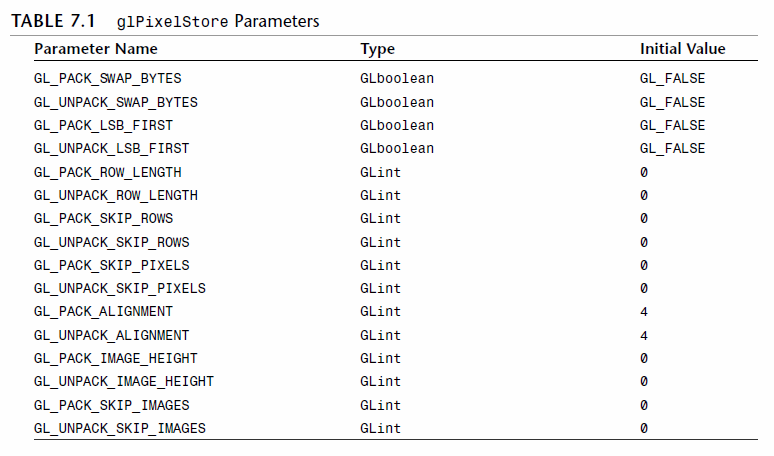 Pixelmap (Pixmap)
Pixmap, a image data that contains color or intensity values for each pixel.
Each pixel has one of 256 different intensities of gray. or color component values to be stored.
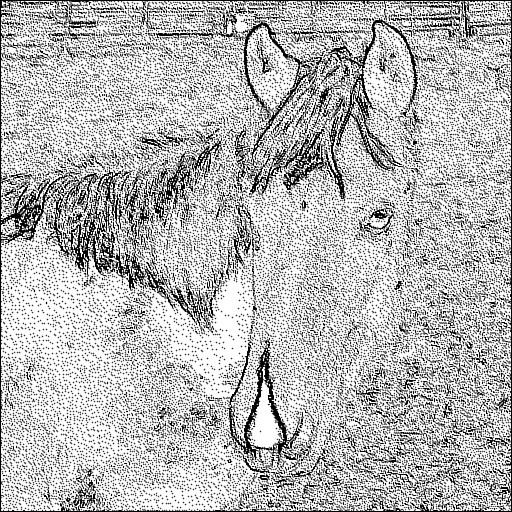 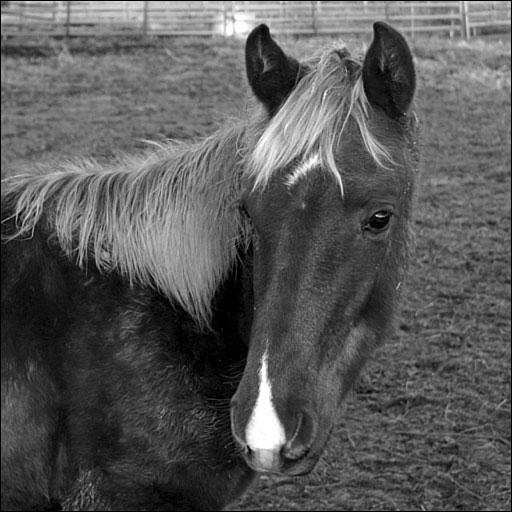 bitmap
pixmap
Draw pixmap
void glDrawPixels(GLsizei width, GLsizei height, GLenum format, GLenum type, const void *pixels);
Unlike glBitmap, this function does not update the raster position and is considerably more flexible in the way you can specify image data.
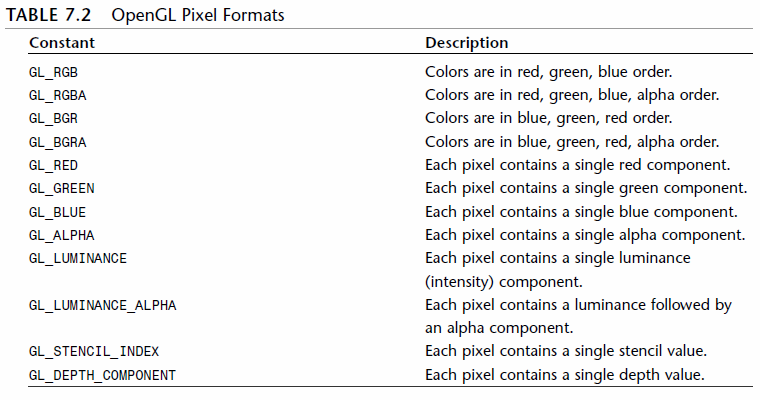 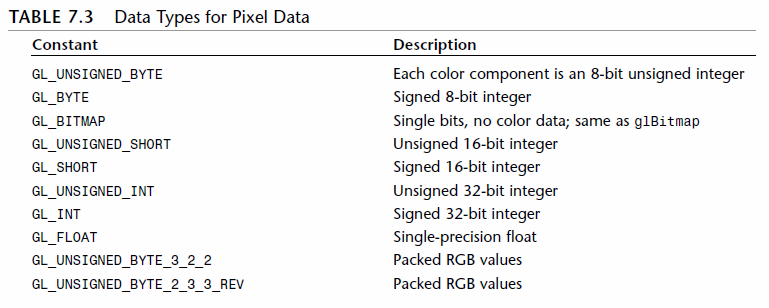 …
…
Packed Pixel Formats
For example: 
GL_UNSIGNED_BYTE_3_3_2 + GL_BGR
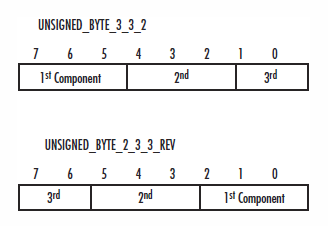 B
G
R
Draw more color!
… (page 261)
// Targas are 1 byte aligned (Targas = Truevision TGA fire format)
glPixelStorei(GL_UNPACK_ALIGNMENT, 1);

// Load the TGA file, get width, height, and component/format information
pImage = gltLoadTGA(“fire.tga”, &iWidth, &iHeight, &iComponents, &eFormat);

// Use Window coordinates to set raster position
glRasterPos2i(0, 0);

// Draw the pixmap
if(pImage != NULL)
	glDrawPixels(iWidth, iHeight, eFormat, GL_UNSIGNED_BYTE, pImage);

// Don’t need the image data anymore
free(pImage);

// Do the buffer Swap
glutSwapBuffers();
Please refer to text book…
What is TGA??
Truevision TGA, often referred to as TARGA, is a raster graphics file format created by Truevision Inc. 
It was the native format of TARGA and VISTA boards, which were the first graphic cards for IBM-PCs to support Highcolor/truecolor display. 
Truevision TARGA is mostly used in games for textures. (texture sprite)The file format is also used in many games for saving screenshots.
Contain  the maximum 24 bits of RGB and an extra 8-bit alpha channel.
And, a extra region call develop area, a notepad of this image…(ver. 2.0 support this feature)
Please refer to …
http://en.wikipedia.org/wiki/Truevision_TGA
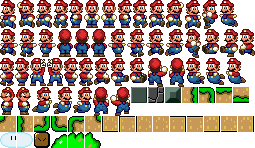 Operating images
More Fun with Pixels !!
Moving Pixels Around
void glReadPixels(GLint x, GLint y, GLsizei width, GLsizei height, GLenum format, GLenum type, const void *pixels);
Read pixels form color buffer
void glCopyPixels(GLint x, GLint y, GLsizei width, GLsizei height, GLenum type);
Set raster position first
Change the source or destination of these pixel operations
void glDrawBuffer(GLenum mode);
void glReadBuffer(GLenum mode);
GL_NONE, GL_FRONT, GL_BACK, GL_FRONT_AND_BACK, GL_FRONT_LEFT, GL_FRONT_RIGHT
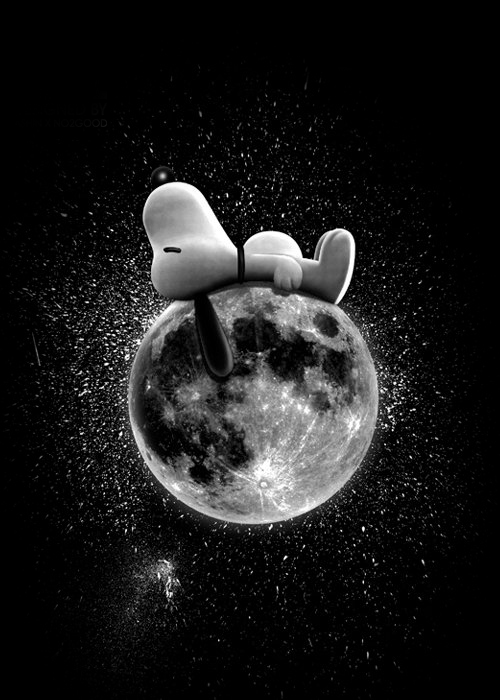 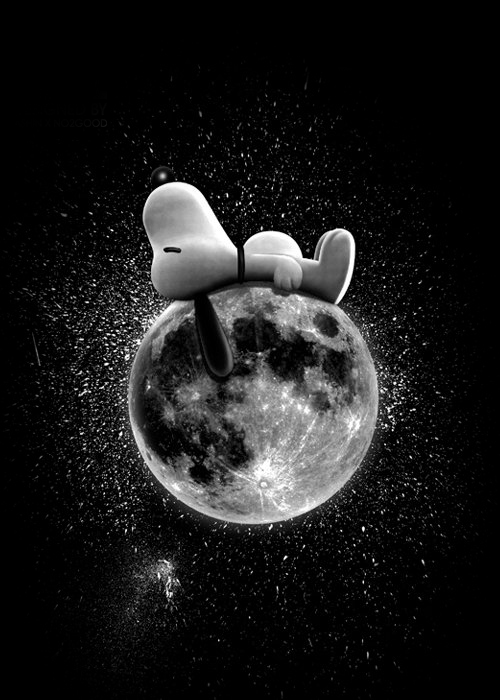 Width
Width
Height
Height
copy
(x,y)
(x,y)
Raster position
Saving Pixels
Transfer colors between different pixel format ??
openGL will take care of the necessary conversions automatically!
You may use glPixelTransfer function to customize it.
Please refer the example of using gltWriteTGA function to know how to “Save the Screen as a Targa File” (page 266)
OPERATIONS.cpp
Please refer the example in page 269…
// Do image operation, depending on rendermode index
switch(iRenderMode)
{
case 2: // Flip the pixels
glPixelZoom(-1.0f, -1.0f);
glRasterPos2i(iWidth, iHeight);
break;

case 3: // Zoom pixels to fill window
glGetIntegerv(GL_VIEWPORT, iViewport);
glPixelZoom((GLfloat) iViewport[2] / (GLfloat)iWidth, (GLfloat) iViewport[3] / GLfloat)iHeight);
break;
…
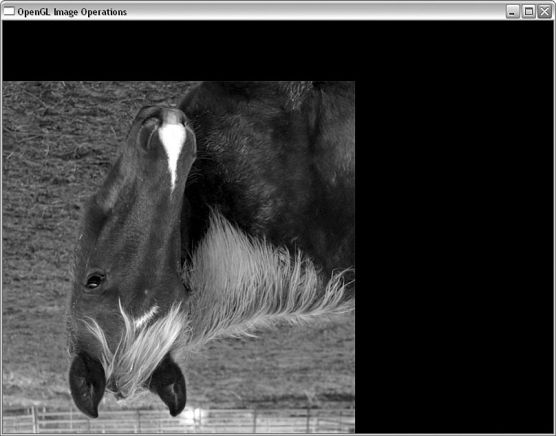 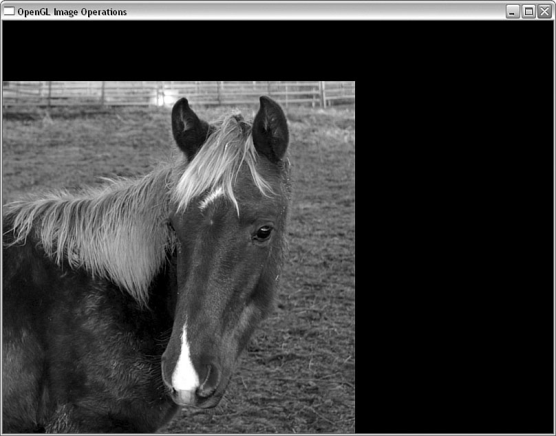 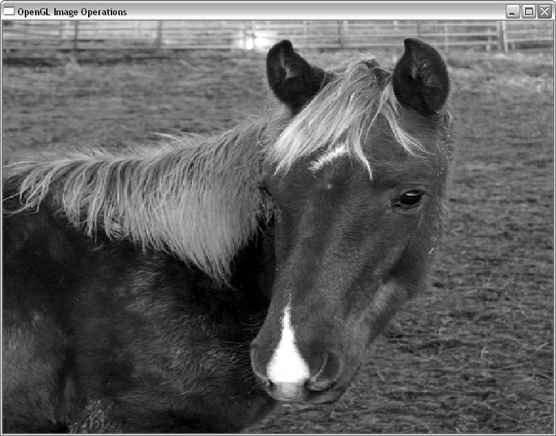 OPERATIONS.cpp
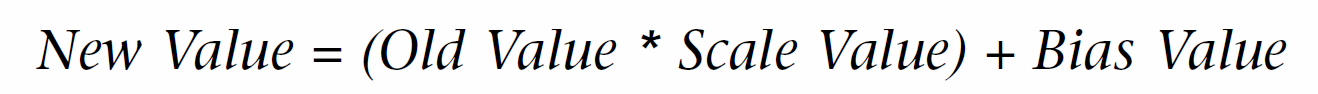 …
case 4: // Just Red
glPixelTransferf(GL_RED_SCALE, 1.0f);
glPixelTransferf(GL_GREEN_SCALE, 0.0f);
glPixelTransferf(GL_BLUE_SCALE, 0.0f);
break;

case 5: // Just Green
glPixelTransferf(GL_RED_SCALE, 0.0f);
glPixelTransferf(GL_GREEN_SCALE, 1.0f);
glPixelTransferf(GL_BLUE_SCALE, 0.0f);
break;

case 6: // Just Blue
glPixelTransferf(GL_RED_SCALE, 0.0f);
glPixelTransferf(GL_GREEN_SCALE, 0.0f);
glPixelTransferf(GL_BLUE_SCALE, 1.0f);
break;
…
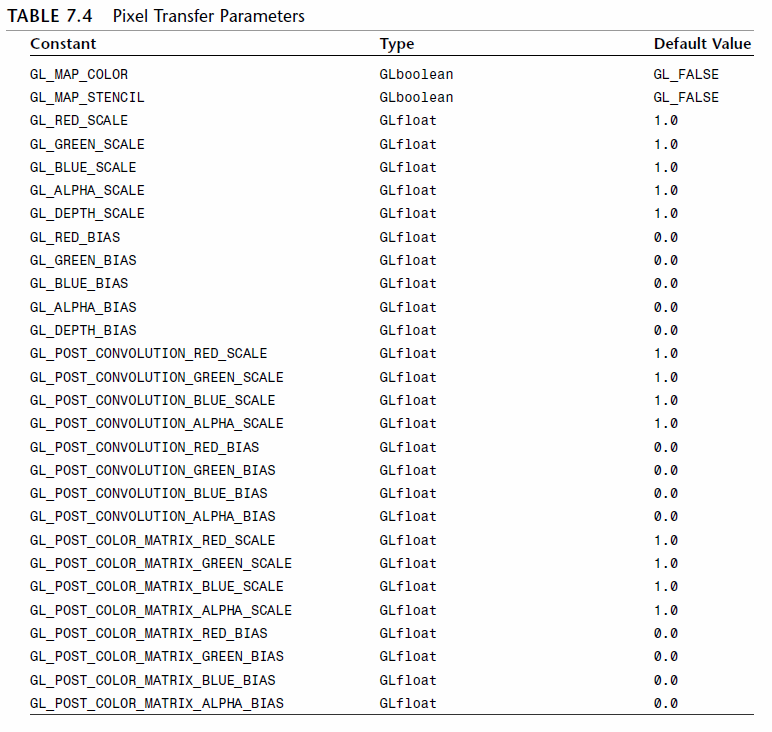 Bias / Scale
OPERATIONS.cpp
…
case 7: // Black & White, more tricky
// First draw image into color buffer
glDrawPixels(iWidth, iHeight, eFormat, GL_UNSIGNED_BYTE, pImage);

// Allocate space for the luminance map
pModifiedBytes = (GLbyte *)malloc(iWidth * iHeight);
// Scale colors according to NSTC standard
glPixelTransferf(GL_RED_SCALE, 0.3f);
glPixelTransferf(GL_GREEN_SCALE, 0.59f);
glPixelTransferf(GL_BLUE_SCALE, 0.11f);
// Read pixels into buffer (scale above will be applied)
glReadPixels(0,0,iWidth, iHeight, GL_LUMINANCE, GL_UNSIGNED_BYTE, pModifiedBytes);

// Return color scaling to normal
glPixelTransferf(GL_RED_SCALE, 1.0f);
glPixelTransferf(GL_GREEN_SCALE, 1.0f);
glPixelTransferf(GL_BLUE_SCALE, 1.0f);
break;
…
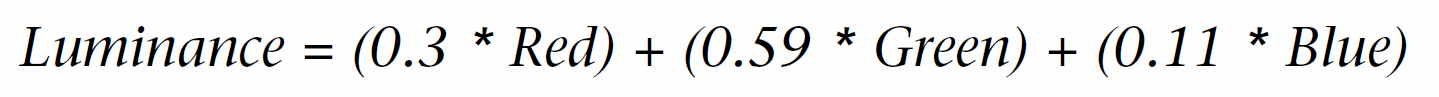 OPERATIONS.cpp
…
case 8: // Invert colors
invertMap[0] = 1.0f;

for(i = 1; i < 256; i++) // setup color mapping
	invertMap[i] = 1.0f - (1.0f / 255.0f * (GLfloat)i);

glPixelMapfv(GL_PIXEL_MAP_R_TO_R, 255, invertMap);
glPixelMapfv(GL_PIXEL_MAP_G_TO_G, 255, invertMap);
glPixelMapfv(GL_PIXEL_MAP_B_TO_B, 255, invertMap);
glPixelTransferi(GL_MAP_COLOR, GL_TRUE);
break;

case 1: // Just do a plain old image copy
default:
// This line intentionally left blank
break;
}
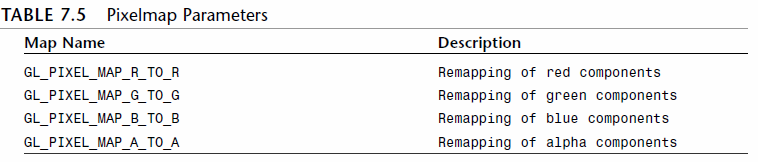 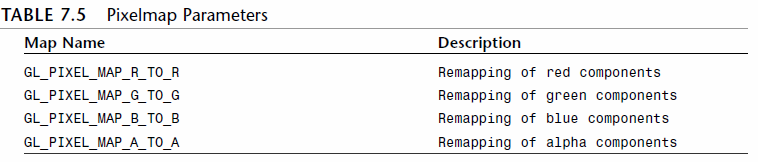 The Imaging API in the openGL
Supported by openGL 1.2…
Imaging pipeline in openGL
OpenGL imaging operations are processed in a specific order along what is called the imaging pipeline.
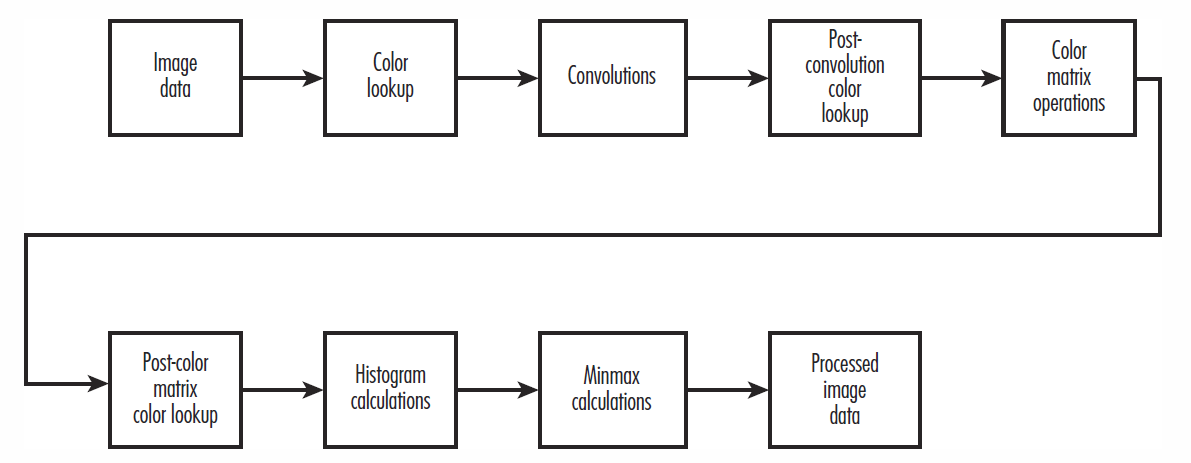 Determine the usability of these functions
//When you use the glTools library, your code might look something like this:
if(gltIsExtSupported(“GL_ARB_imaging”) == 0)
{
	// Error, imaging not supported
	...
}
else {
	// Do some imaging stuff
	…
}

//Please refer to the example “IMAGING” for more detail of imaging subset
Color Matrix
Treat color RGBA as coordinates XYZW in the 3D space.
Use glMatrixMode(GL_COLOR); to start to manipulate them…
glLoadIdenentity
glLoadMatrix
…
glScale works fine, too.
…
…
case 2: // Brighten Image
	glMatrixMode(GL_COLOR);
	glScalef(1.25f, 1.25f, 1.25f);
	glMatrixMode(GL_MODELVIEW);
	break;
…
Color Lookup
You can specify a table of color values used to replace a pixel’s current color.
Powerful version of “pixel mapping.”

void glColorTable(GLenum target, GLenum internalFormat, GLsizei width,GLenum format, GLenum type,const GLvoid *table);
format and type is similar to param in glDrawPixel.
Color Lookup
Target : 
The Place to Apply the Color Lookup Table
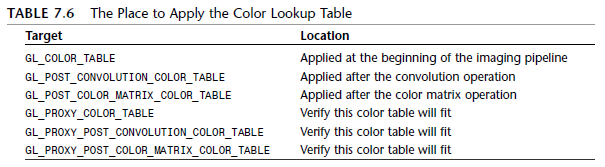 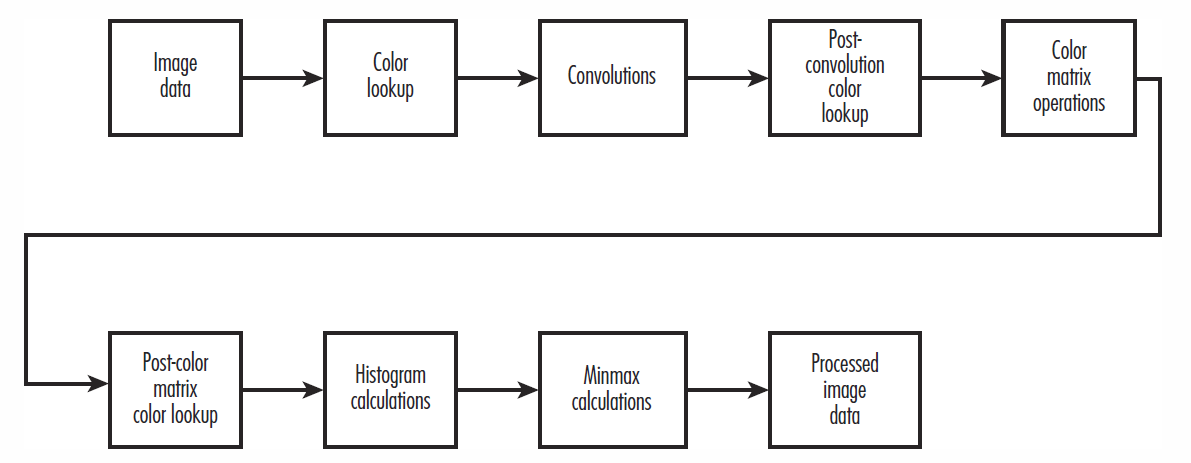 Color Lookup
The internalFormat: 
specifies the internal OpenGL representation of the color table pointed to by table.
examples
GL_ALPHA4, ... GL_LUMINANCE12, ... GL_LUMINANCE8_ALPHA8,  ... GL_INTENSTIY12, ... GL_RGB10, ... GL_RGB16, ... GL_RGBA4, ... GL_RGBA16
color component name  
+ the bit count of that component’s representation
[Speaker Notes: The color component name in this list should be fairly obvious to you by now, 
and the numerical suffix simply represents the bit count of that component’s representation.]
Color Lookup (example)
…
case 3: // Invert Image
for(i = 0; i < 255; i++)
{
	invertTable[i][0] = 255 - i;
	invertTable[i][1] = 255 - i;
	invertTable[i][2] = 255 - i;
}
glColorTable(GL_COLOR_TABLE, GL_RGB, 256, GL_RGB, GL_UNSIGNED_BYTE, invertTable);

glEnable(GL_COLOR_TABLE);

///…draw pixels

glDisable(GL_COLOR_TABLE);
Width = count of color level
Proxies
An OpenGL implementation’s support for color tables may be limited by system resources.
So, you can test it!

glColorTable(GL_PROXY_COLOR_TABLE, GL_RGB, 256, GL_RGB, 
GL_UNSIGNED_BYTE, NULL);
glGetColorTableParameteriv(GL_PROXY_COLOR_TABLE, GL_COLOR_TABLE_WIDTH, &width);
if(width == 0) {
// Error...
}
Color table operations
void glColorTableParameteriv(GLenum target, GLenum pname, GLint *param);
Set scale value by GL_COLOR_TABLE_SCALE
Set bias value by GL_COLOR_TABLE_BIAS
void glCopyColorTable(GLenum target, GLenum internalFormat,GLint x, GLint y, GLsizei width);
“Render” a color table by using the contents of the color buffer as the source data for the color table.
The color table array is then taken from the color buffer starting at the x,y location and taking width pixels.
Color table operations
void glColorSubTable(GLenum target, GLsizei start, GLsizei count,GLenum format, GLenum type, const void *data);
Replace all or part of a color table by using the glColorSubTable function:
The start parameter is the offset into the color table to begin the replacement,
and count is the number of color values to replace.
Convolutions
A general image-process technique…
= Apply filters on a image

static GLfloat mSharpen[3][3] = { 
// Sharpen convolution kernel
{0.0f, -1.0f, 0.0f},
{-1.0f, 5.0f, -1.0f },
{0.0f, -1.0f, 0.0f }
};
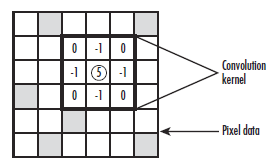 Convolutions (example)
before the glDrawPixels operation…
+ glConvolutionFilter2D(GL_CONVOLUTION_2D, GL_RGB, 3, 3, GL_LUMINANCE, GL_FLOAT, mSharpen);
+ glEnable(GL_CONVOLUTION_2D);

void glConvolutionFilter2D(GLenum target, GLenum internalFormat, GLsizei width, GLsizei height, GLenum format, GLenum type, const GLvoid *image);
internalFormat specifies to which pixel components the convolution is applied.
Only weight value (1D)
Convolutions (example)
Emboss image
static GLfloat mEmboss[3][3] = { 
// Emboss convolution kernel
{2.0f,  0.0f, 0.0f},
{0.0f, -1.0f, 0.0f },
{0.0f,  0.0f, 1.0f }
};
case 4: // Emboss image
glConvolutionFilter2D(GL_CONVOLUTION_2D, GL_RGB, 3, 3,
GL_LUMINANCE, GL_FLOAT, mEmboss);
glEnable(GL_CONVOLUTION_2D);
glMatrixMode(GL_COLOR);
glLoadMatrixf(lumMat); //Transfer into black & white
glMatrixMode(GL_MODELVIEW);
break;
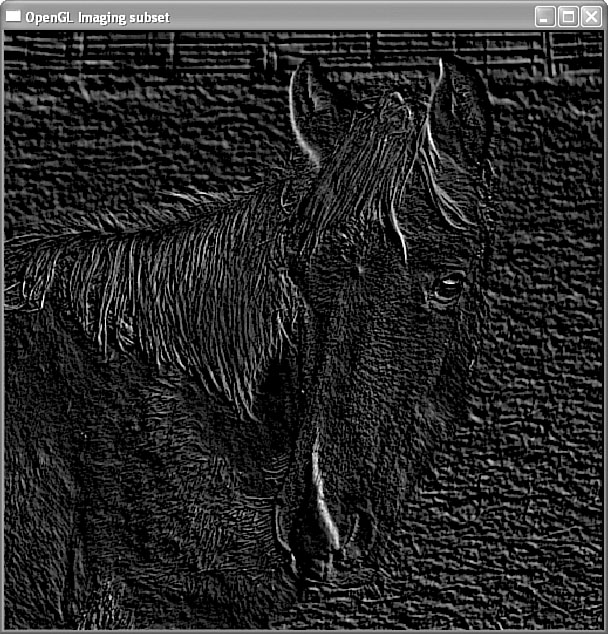 Convolution’s operations
void glCopyConvolutionFilter2D(GLenum target, GLenum internalFormat, GLint x, GLint y, GLsizei width, GLsizei height);
Copy value from color buffer
target value must always be GL_CONVOLUTION_2D
internalFormat refers to the format of the color (buffer) data, as in glConvolutionFilter2D.
Convolution
Separable Filters
A separable convolution filter is one whose kernel can be represented by the matrix outer product of two one-dimensional filters.



void glSeparableFilter2D(GLenum target, GLenum internalFormat, GLsizei width, GLsizei height, GLenum format, GLenum type, void *row, const GLvoid *column);
target = GL_SEPARABLE_2D
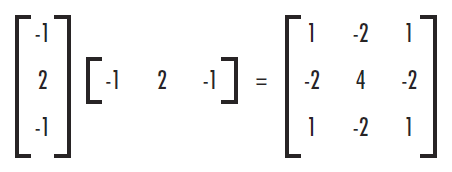 Convolution
Opengl supports one-dimensional convolution filters, too.
glConvolutionFilter1D …
glCopyConvolutionFilter1D …
Convolution
Convolution border mode setting
glConvolutionParameter{i,f}(GLenum target, GLenum pname, GLint param);
glConvolutionParameter{iv,fv}(GLenum target, GLenum pname, GLint *param);
GL_CONSTANT_BORDER
Set a constant pixel value for border
GL_REDUCE
The convolution kernel is not applied to the edge pixels.
GL_REPLICATE_BORDER
Replicate border for missing part.
Histogram
A histogram is a graphical representation of an image’s frequency distribution.
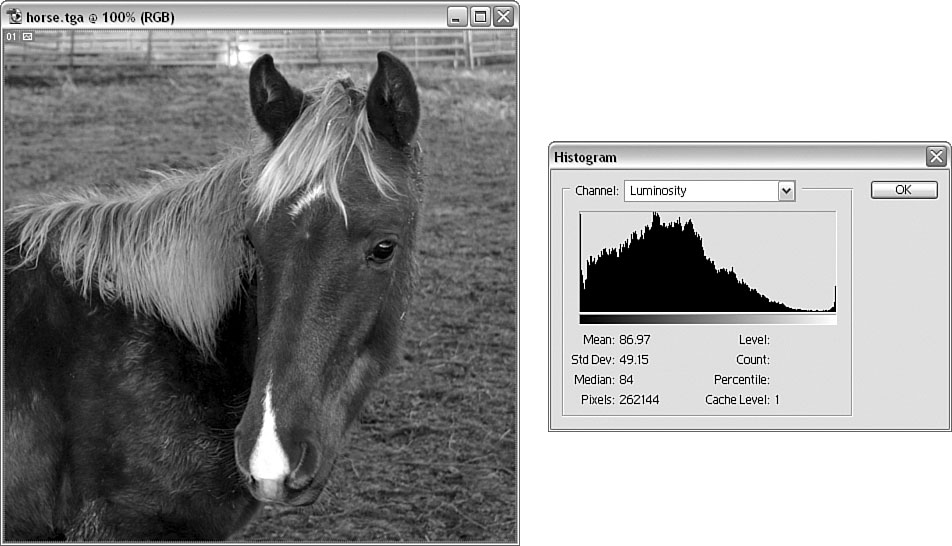 Luminosity or R/G/B channel
Collect color imformation
When histogram collection is enabled, OpenGL collects statistics about any images as they are written to the color buffer.
glEnable(GL_HISTOGRAM)
Active the collector
void glHistogram(GLenum target, GLsizei width, GLenum internalFormat, GLboolean sink);
To prepare to collect histogram data, you must tell OpenGL how much data to collect and in what format you want the data. 
target = GL_HISTOGRAM or GL_PROXY_HISTOGRAM
width = how many entries to make in the histogram table. (2^n)
sink = true: discard any incoming pixels
Get histogram
After image data has been transferred, you collect the histogram data with the following function
void glGetHistogram(GLenum target, GLboolean reset, GLenum format, GLenum type, GLvoid *values);
target = GL_HISTOGRAM
reset = GL_True: clear data, otherwise the collector will keep collect
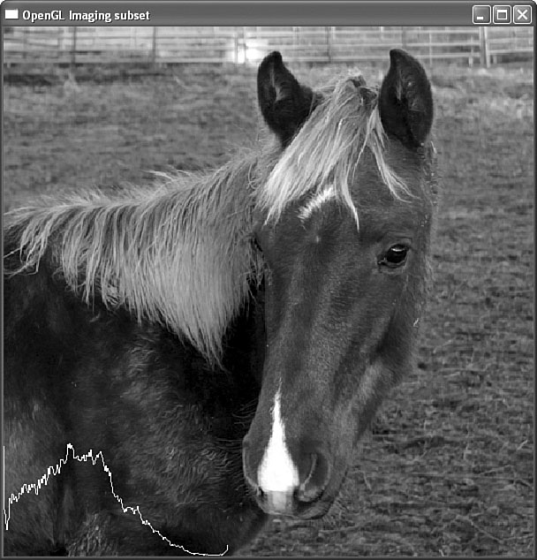 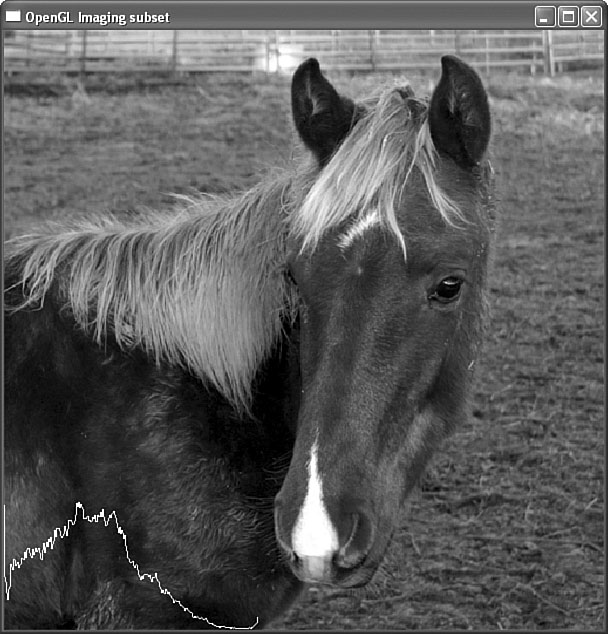 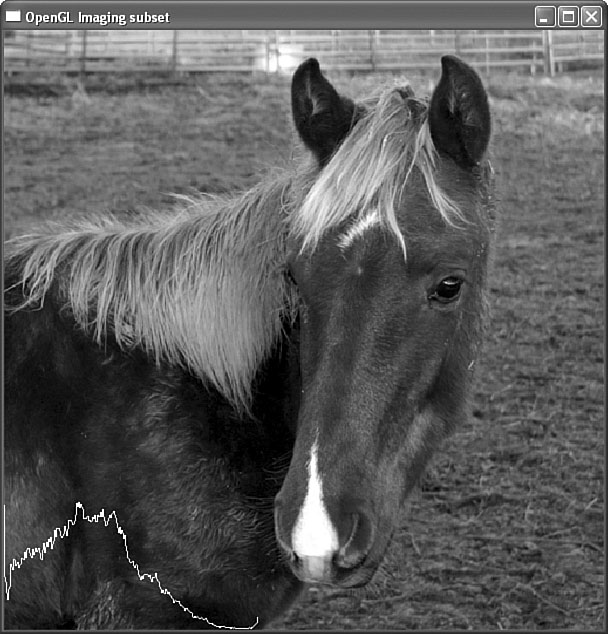 Count it!
static GLint histoGram[256]; // Storage for histogram statistics
if(bHistogram == GL_TRUE) // Collect Histogram data
{
// We are collecting luminance data, use our conversion formula
// instead of OpenGL’s (which just adds color components together)
glMatrixMode(GL_COLOR);
glLoadMatrixf(lumMat);
glMatrixMode(GL_MODELVIEW);
// Start collecting histogram data, 256 luminance values
glHistogram(GL_HISTOGRAM, 256, GL_LUMINANCE, GL_FALSE); 
glEnable(GL_HISTOGRAM);
}
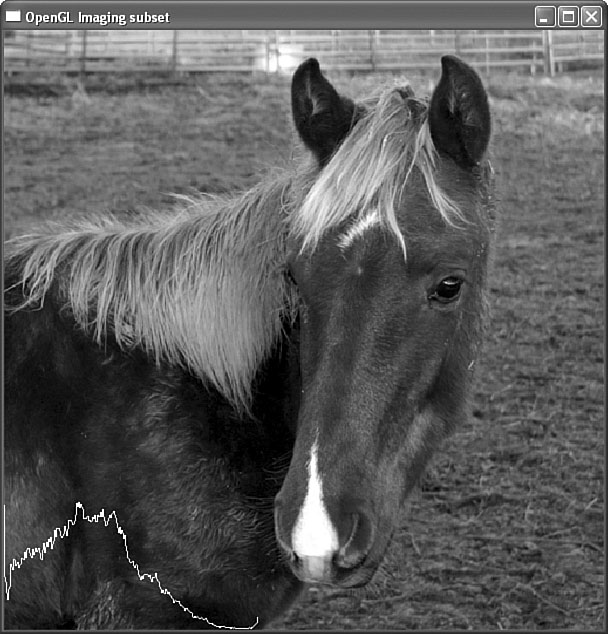 Draw it!
// Fetch and draw histogram?
if(bHistogram == GL_TRUE)
{
// Read histogram data into buffer
glGetHistogram(GL_HISTOGRAM, GL_TRUE, GL_LUMINANCE, GL_INT, histoGram);
// Find largest value for scaling graph down
iLargest = 0;
for(i = 0; i < 255; i++)
	if(iLargest < histoGram[i])
		iLargest = histoGram[i];
// White lines
glColor3f(1.0f, 1.0f, 1.0f);
glBegin(GL_LINE_STRIP);
for(i = 0; i < 255; i++)
	glVertex2f((GLfloat)i, (GLfloat)histoGram[i] / (GLfloat) iLargest * 128.0f);
glEnd();
bHistogram = GL_FALSE;
glDisable(GL_HISTOGRAM);
}
Minmax operations
Just get the minimum or maximum value of histogram.
glMinmax(GLenum target, GLenum internalFormat, GLboolean sink);
specify the format of the data on which you want statistics gathered (target is GL_MINMAX)
+ glEnable(GL_MINMAX);
void glGetMinmax(GLenum target, GLboolean reset, GLenum format, GLenum type, GLvoid *values);
Get data back to you…
Fin~